Гуляева Анна Владимировна
Музыкальный руководитель МАДОУ «Детский сад № 395» 
г. Перми
Высшая квалификационная категория
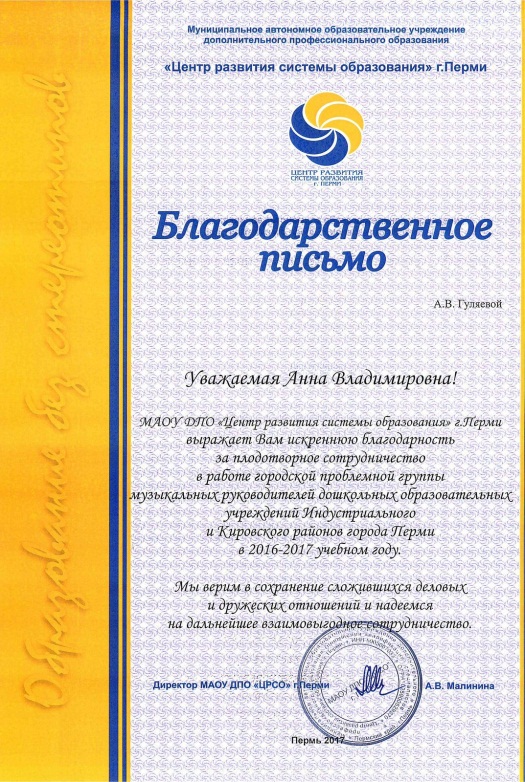 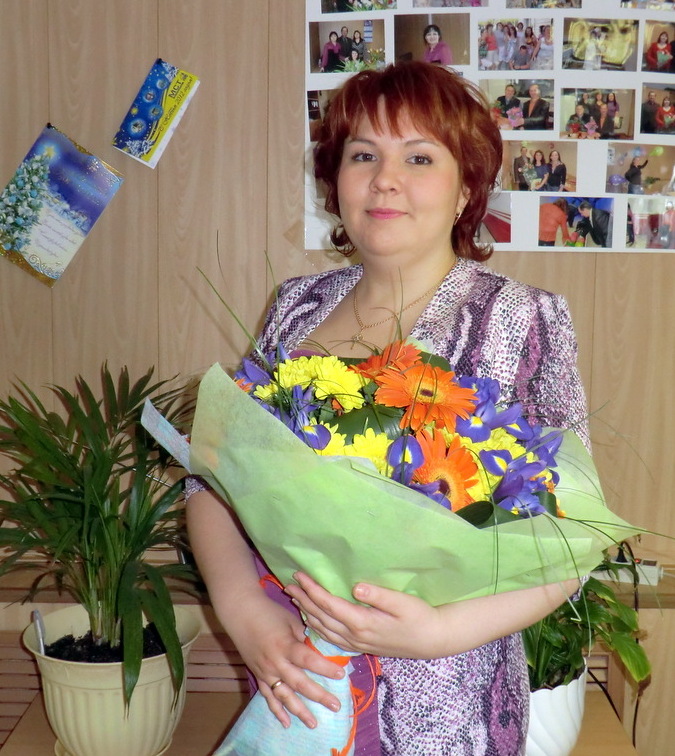 *****
Руководитель ГМО музыкальных руководителей Индустриального и Кировского районов города Перми 
2016-2019
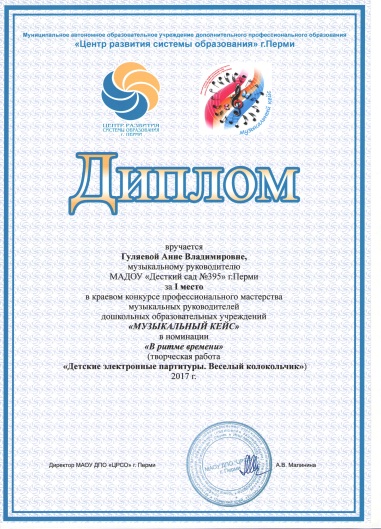 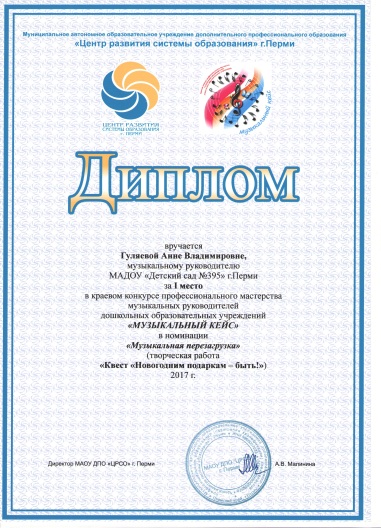 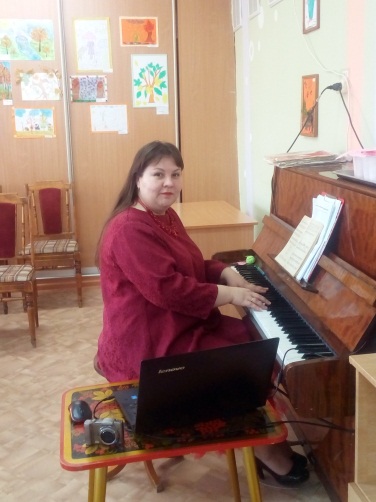 Победитель профессионального конкурса для музыкальных руководителей
 «Музыкальный кейс»
2017 год   ( 1-е место)
Номинации «В ритме времени» и
«Музыкальная перезагрузка»
VI Международная  Ярмарка социально- педагогических 
Инноваций  2016 год
Создание электронных партитур и мастер- класс
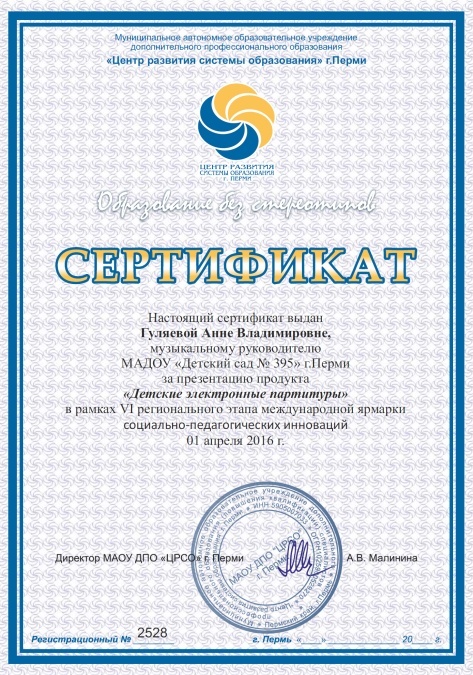 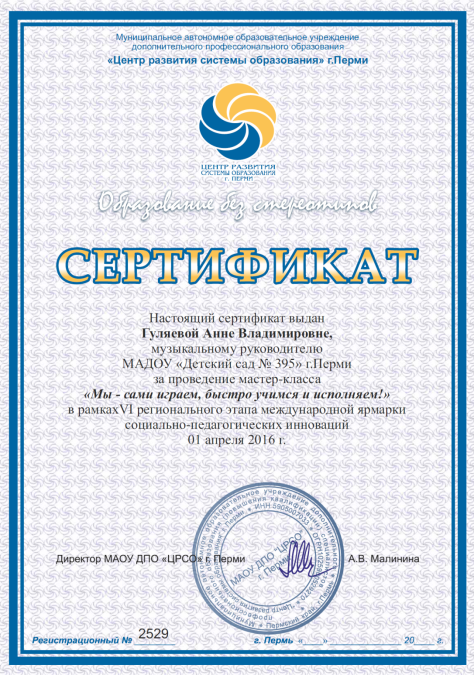 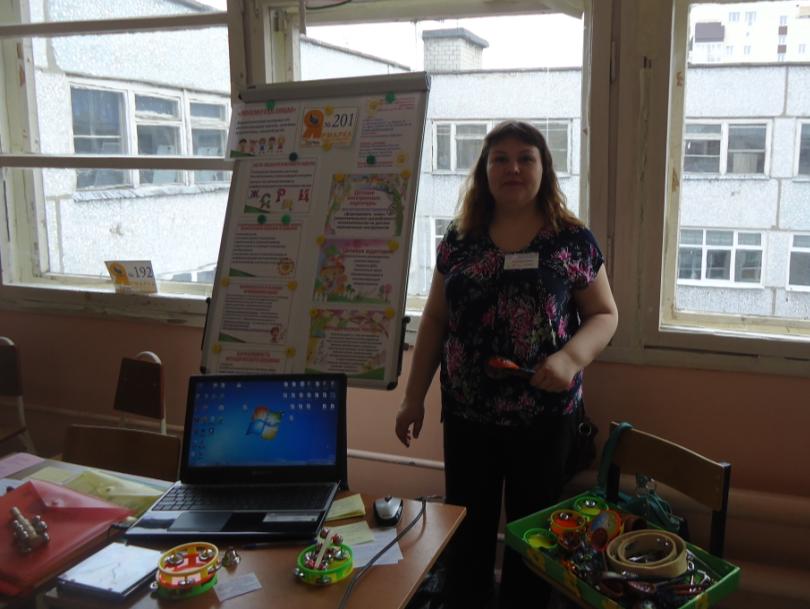 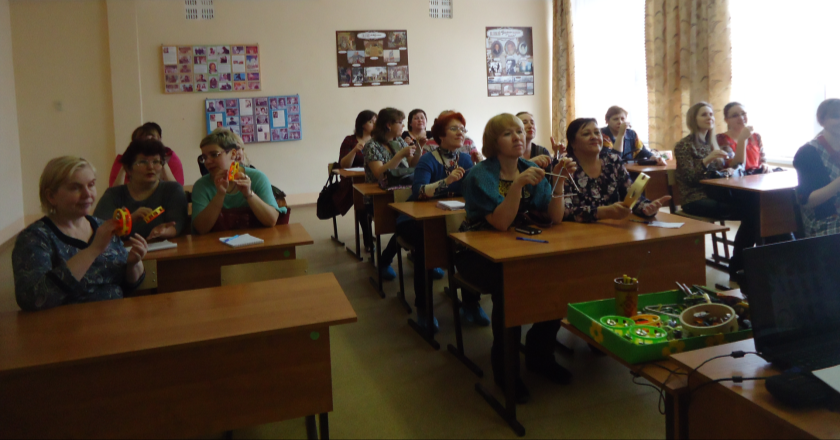 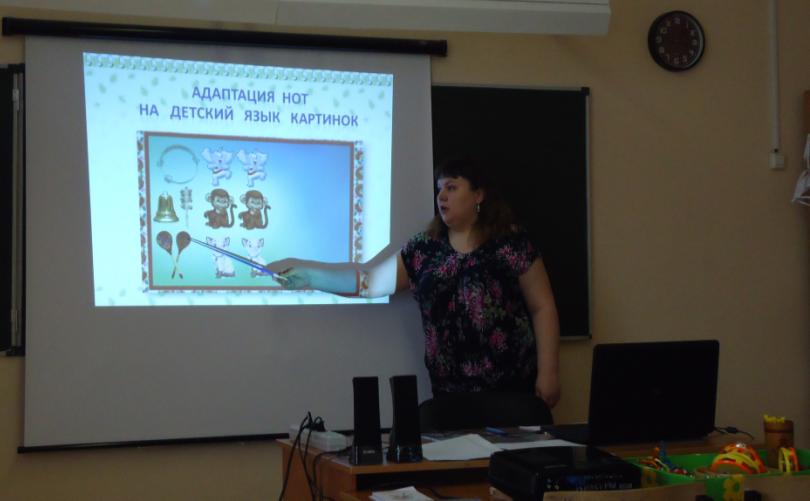 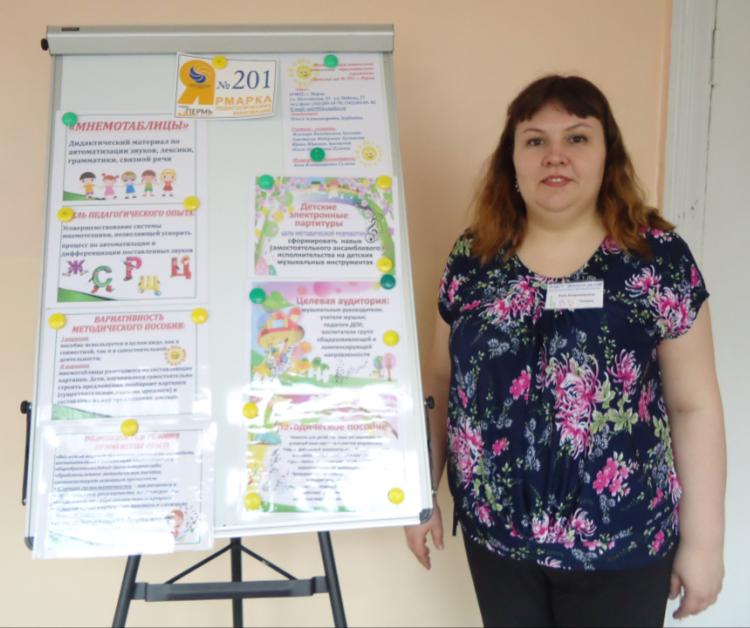 Проведение мастер- класса
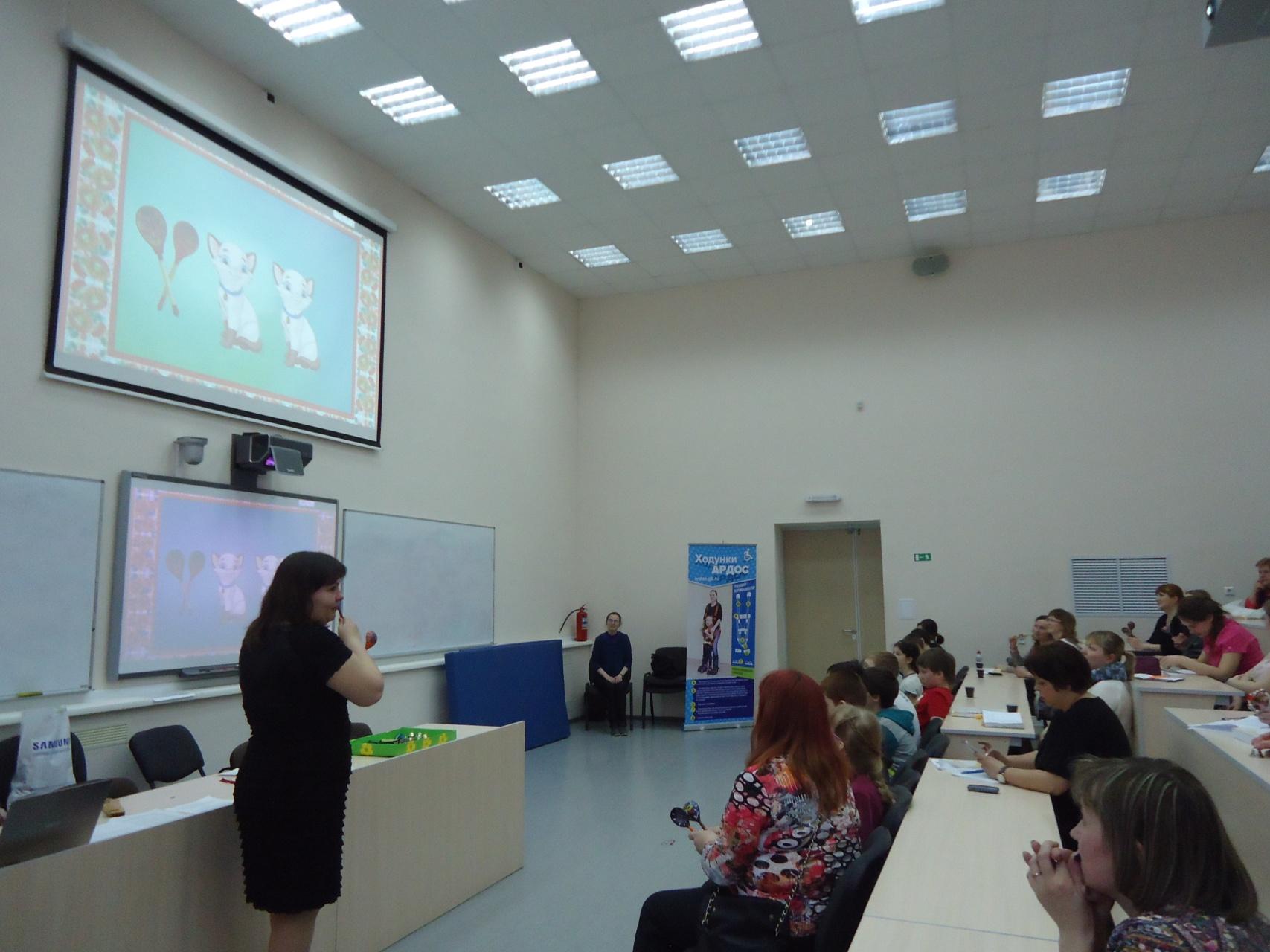 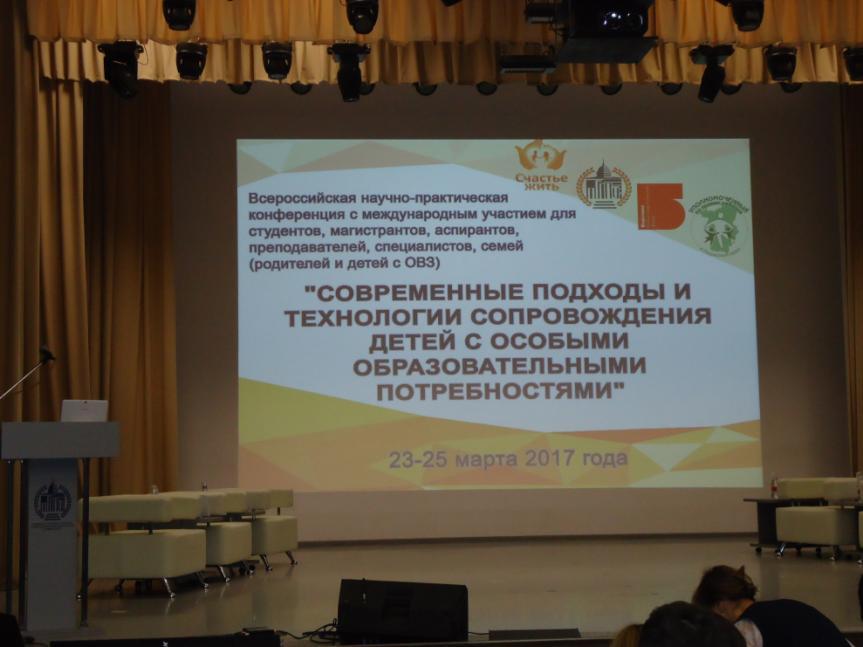 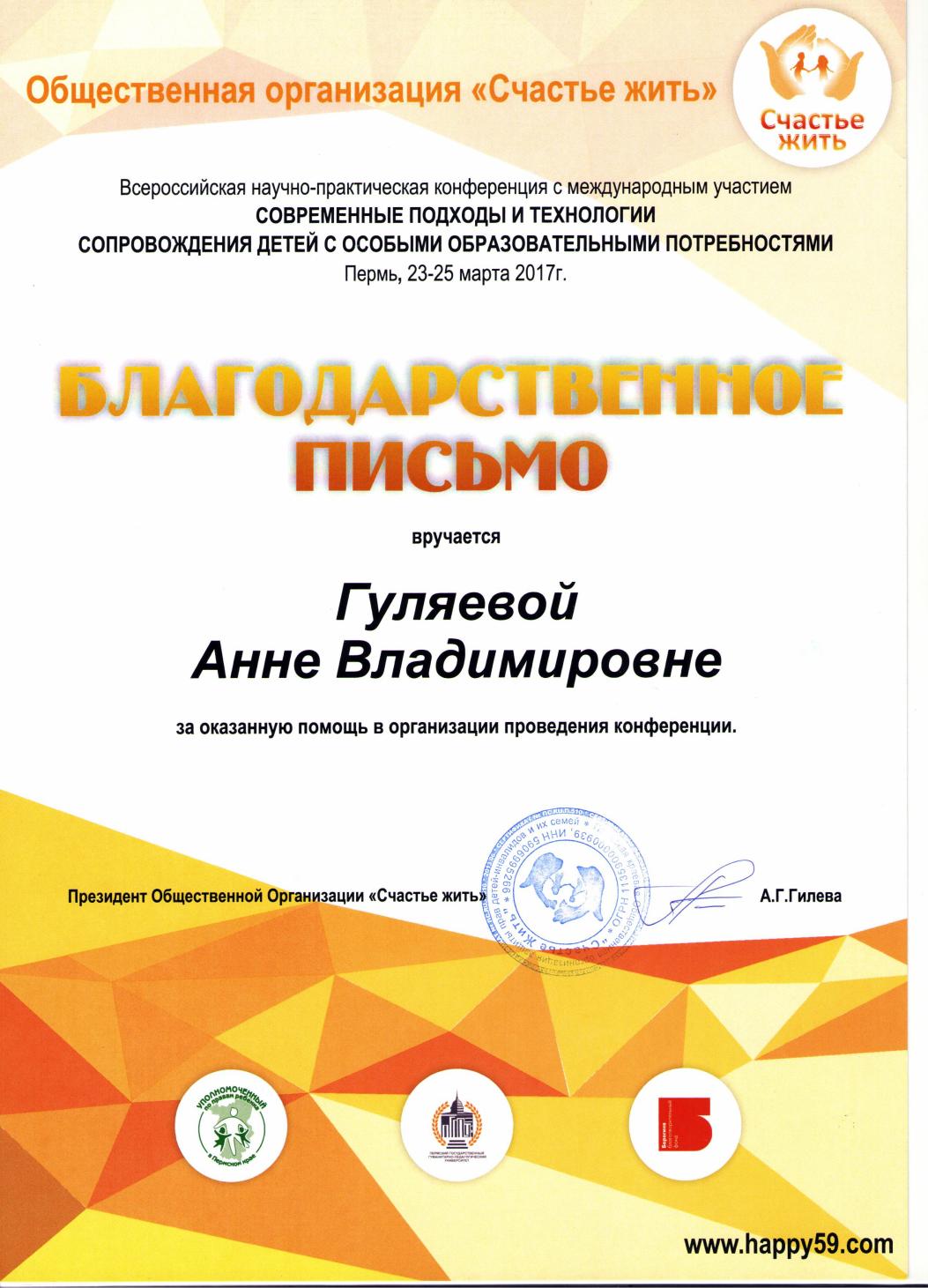 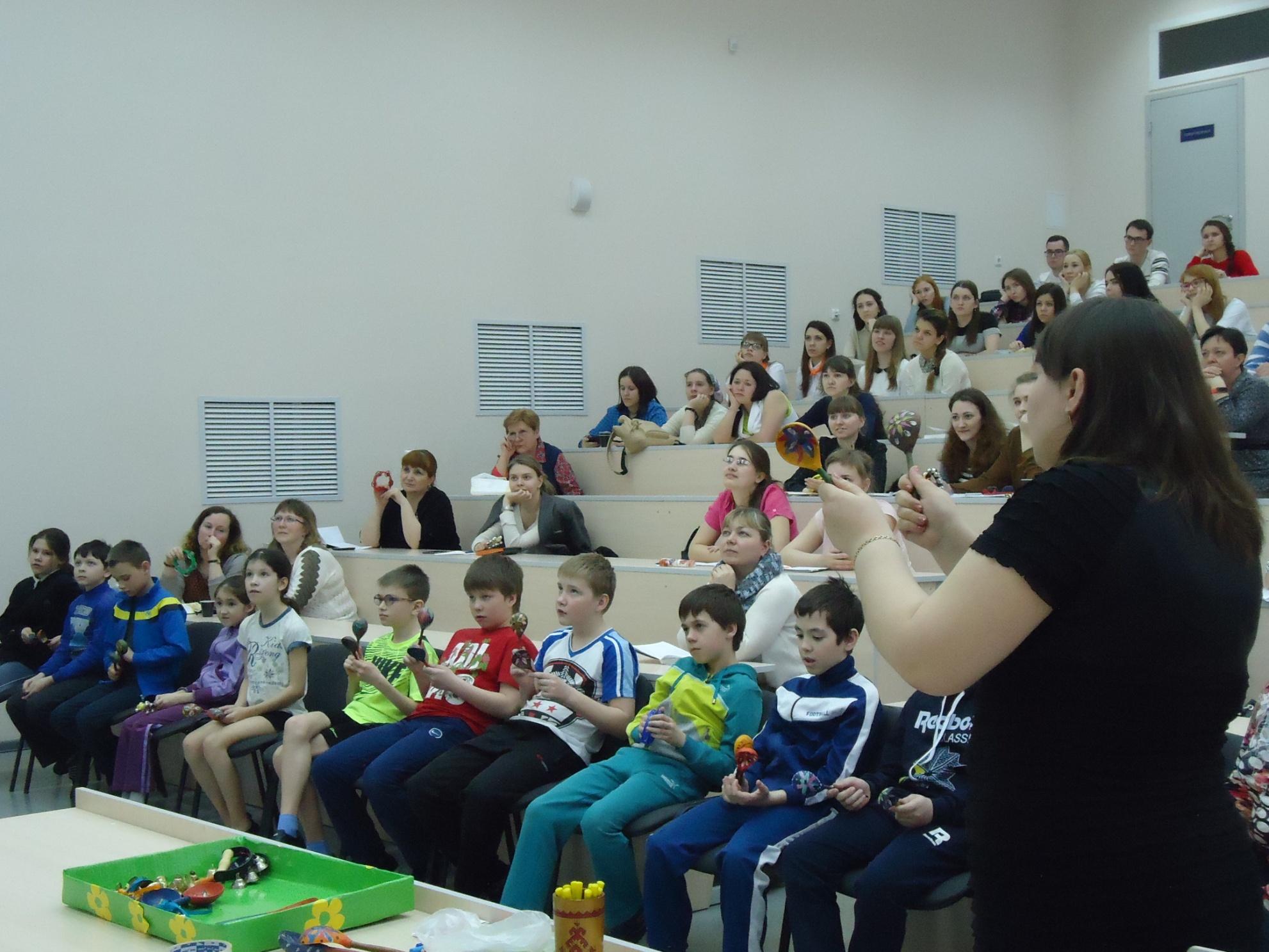 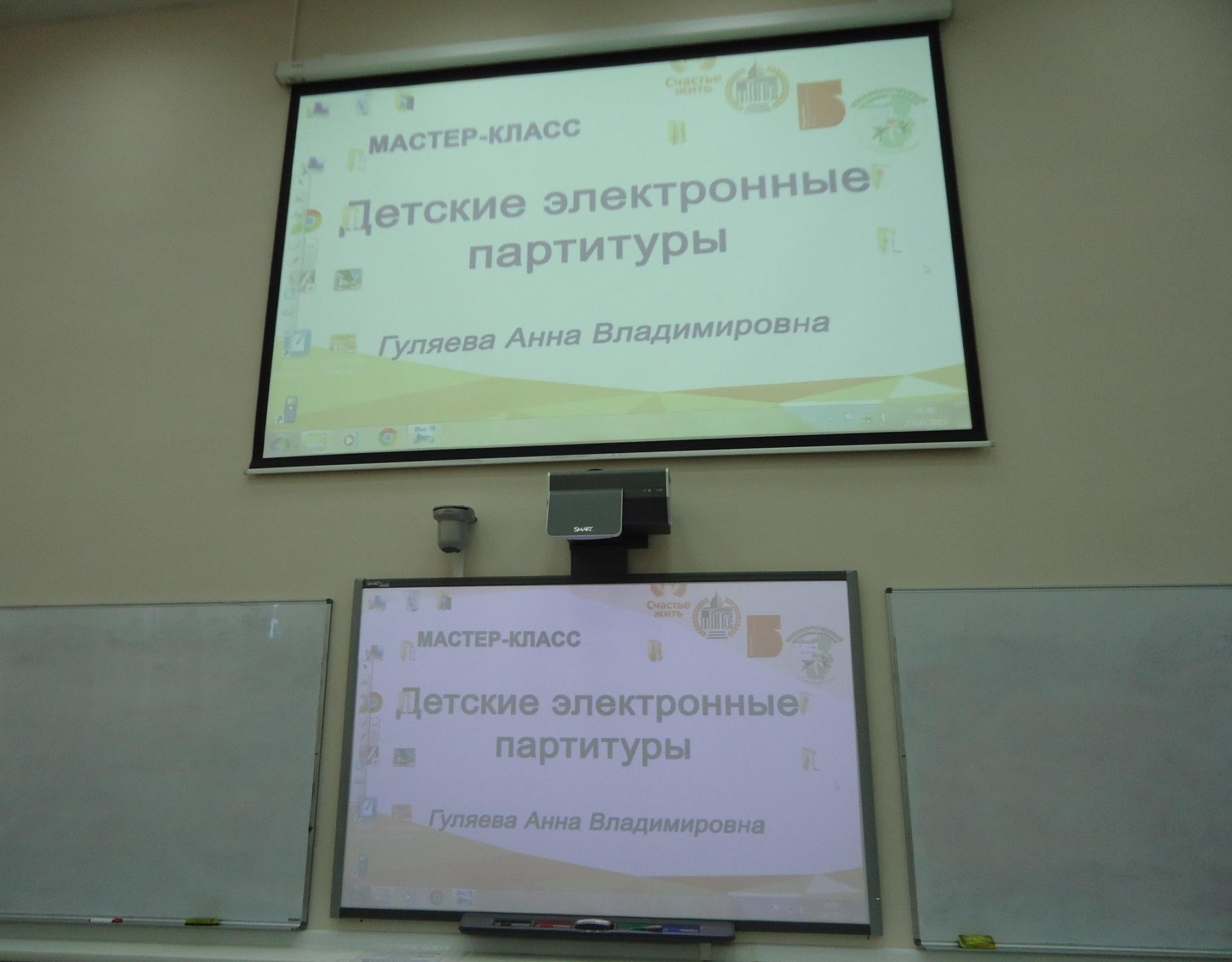 Систематическая презентация  опыта работы и проведение мастер- классов на городском и краевом уровнях
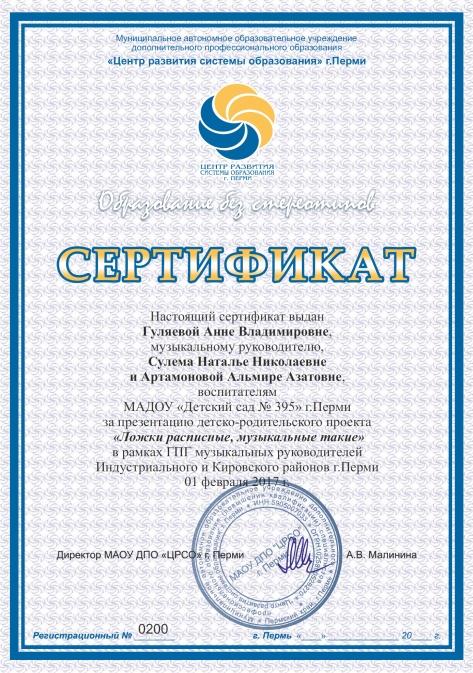 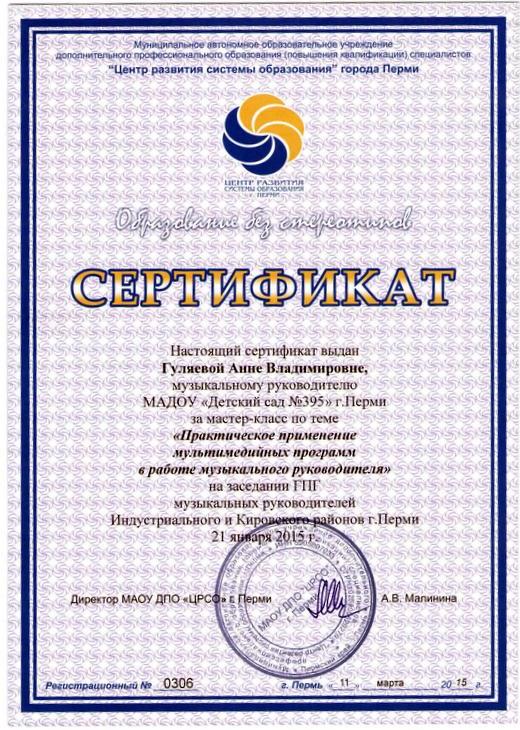 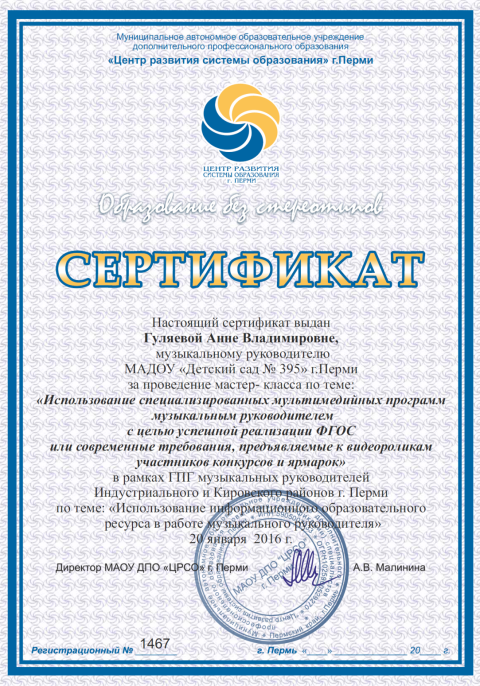 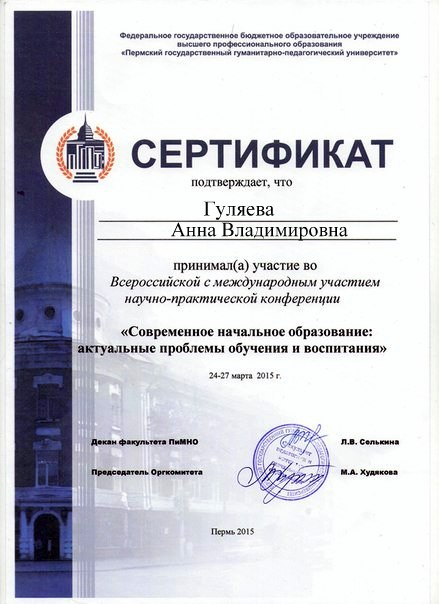 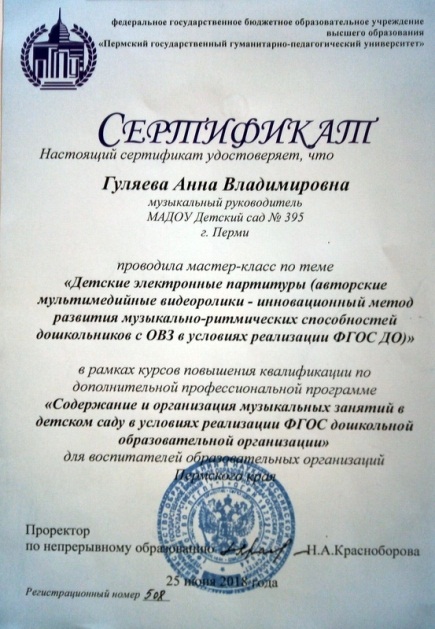 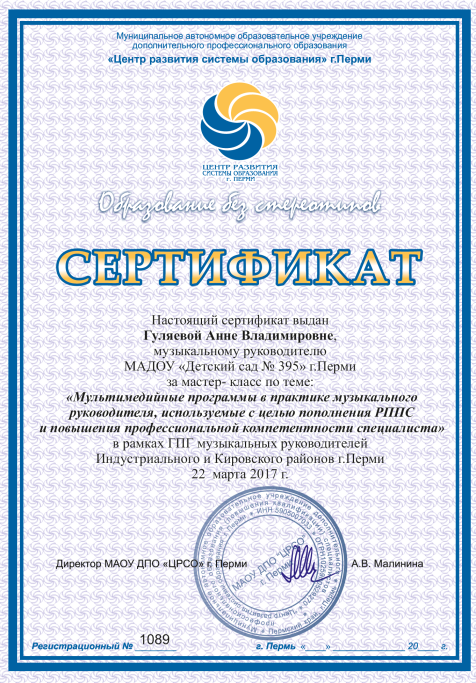 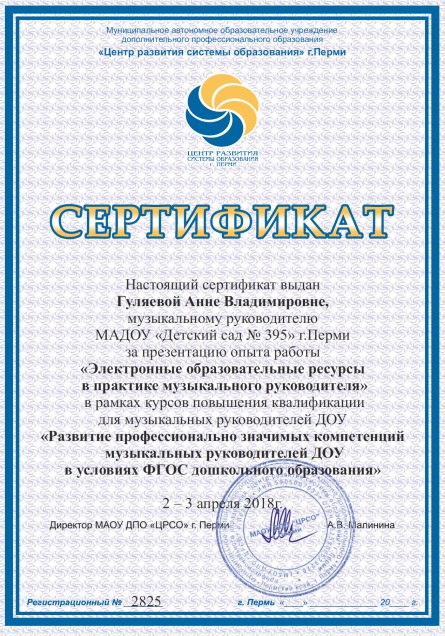 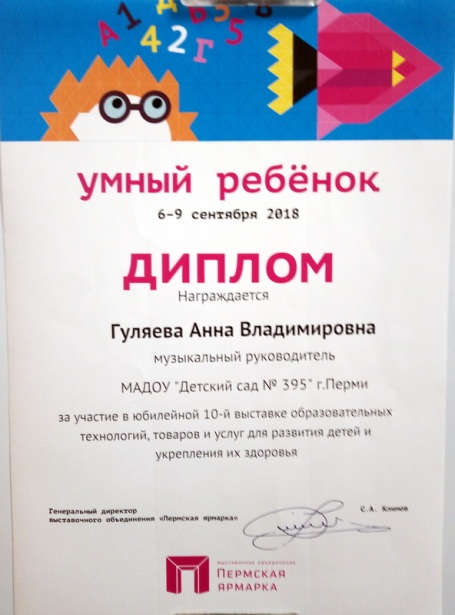 Мастер- классы для коллег и открытые занятия городского и Краевого уровня
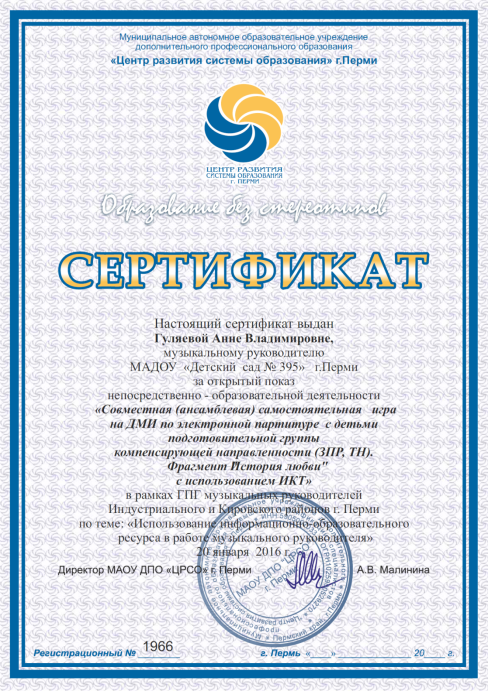 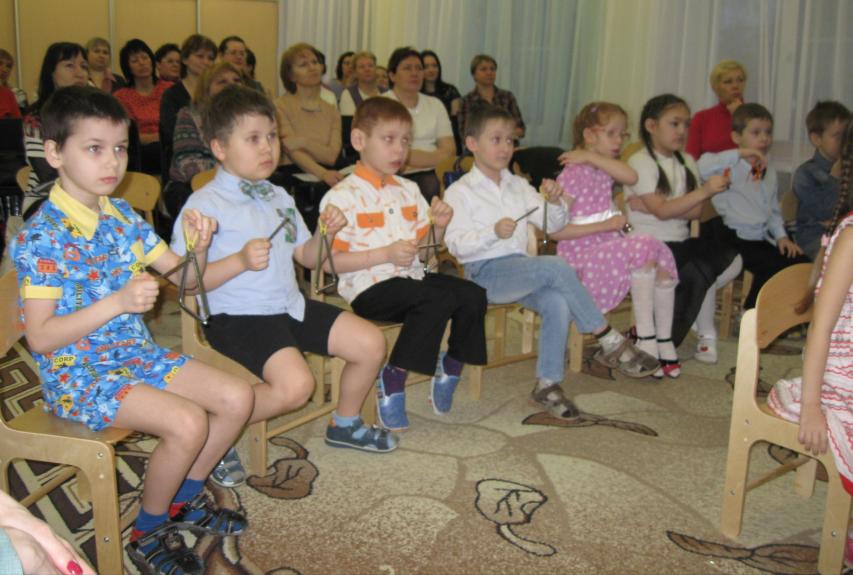 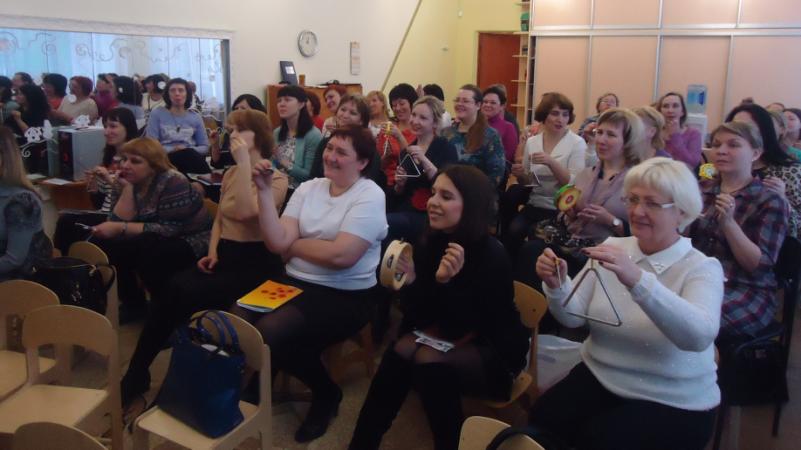 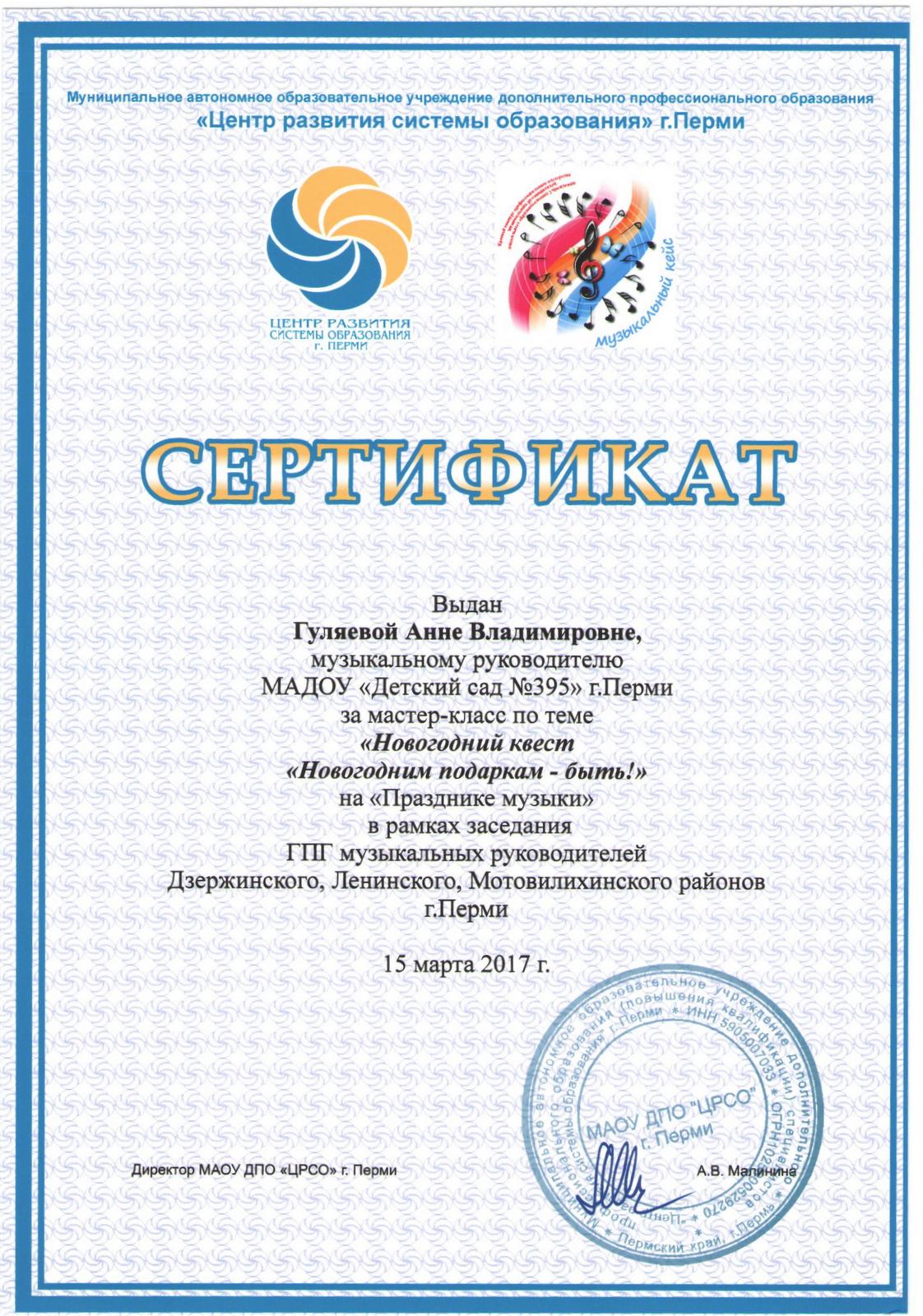 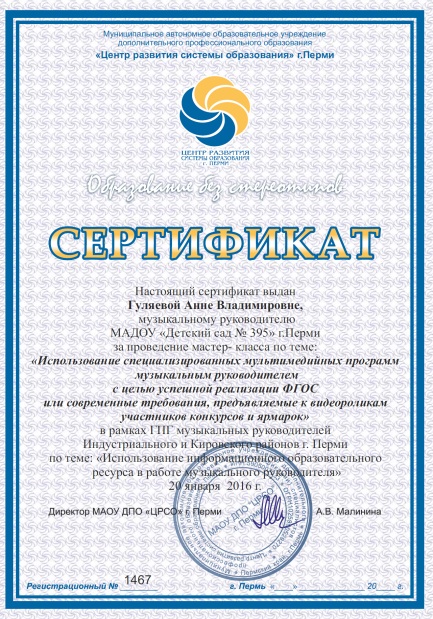 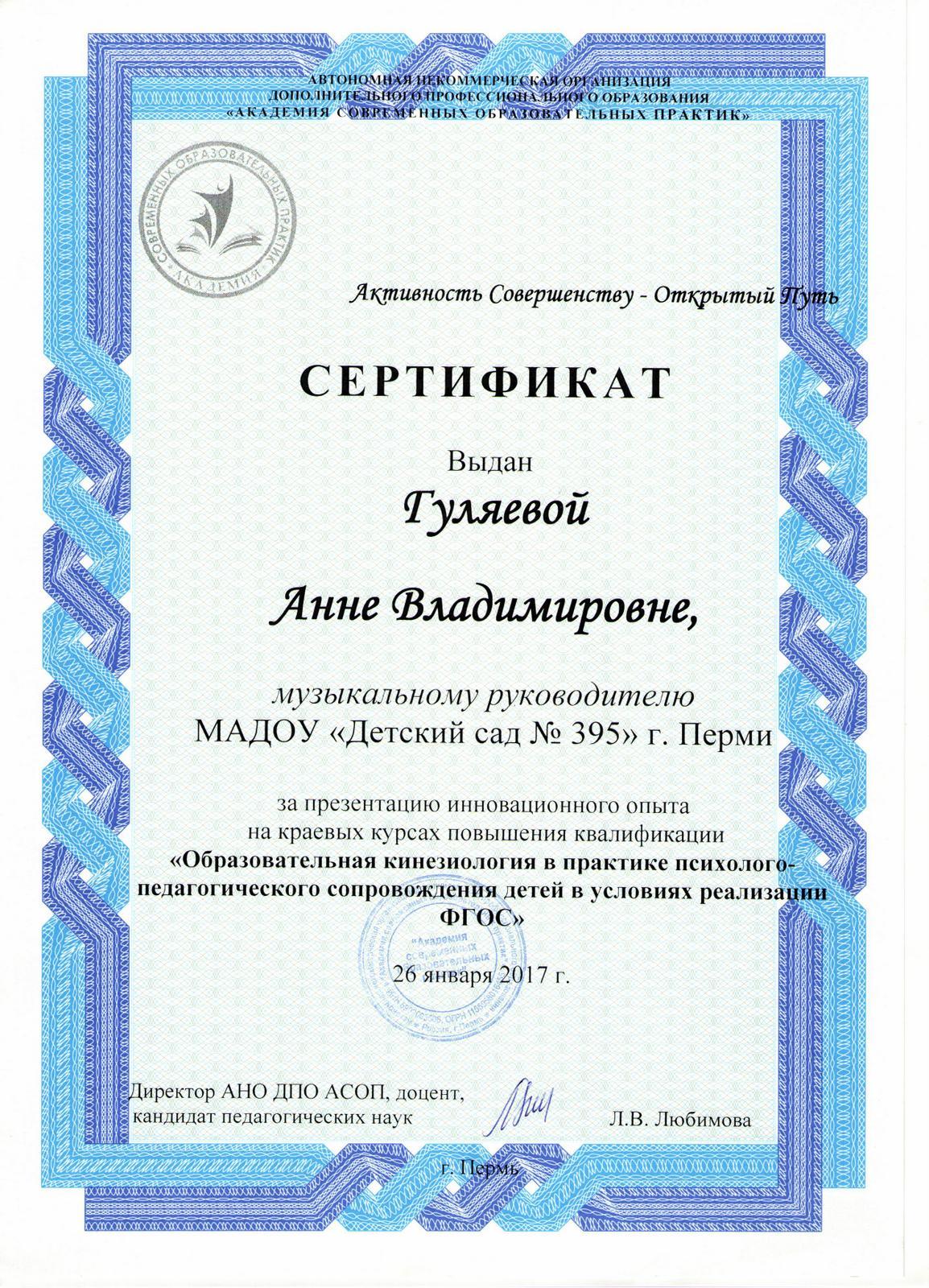 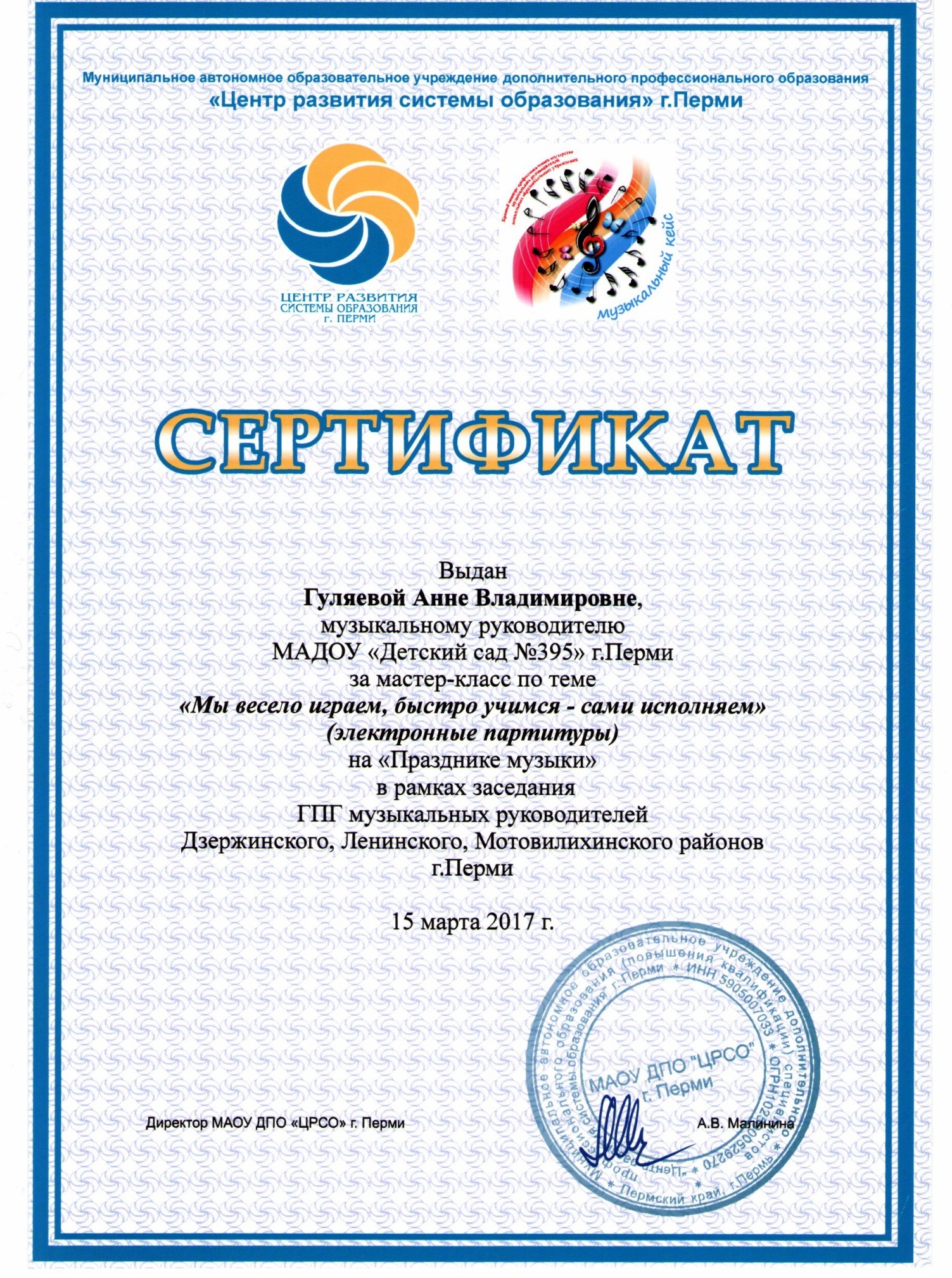